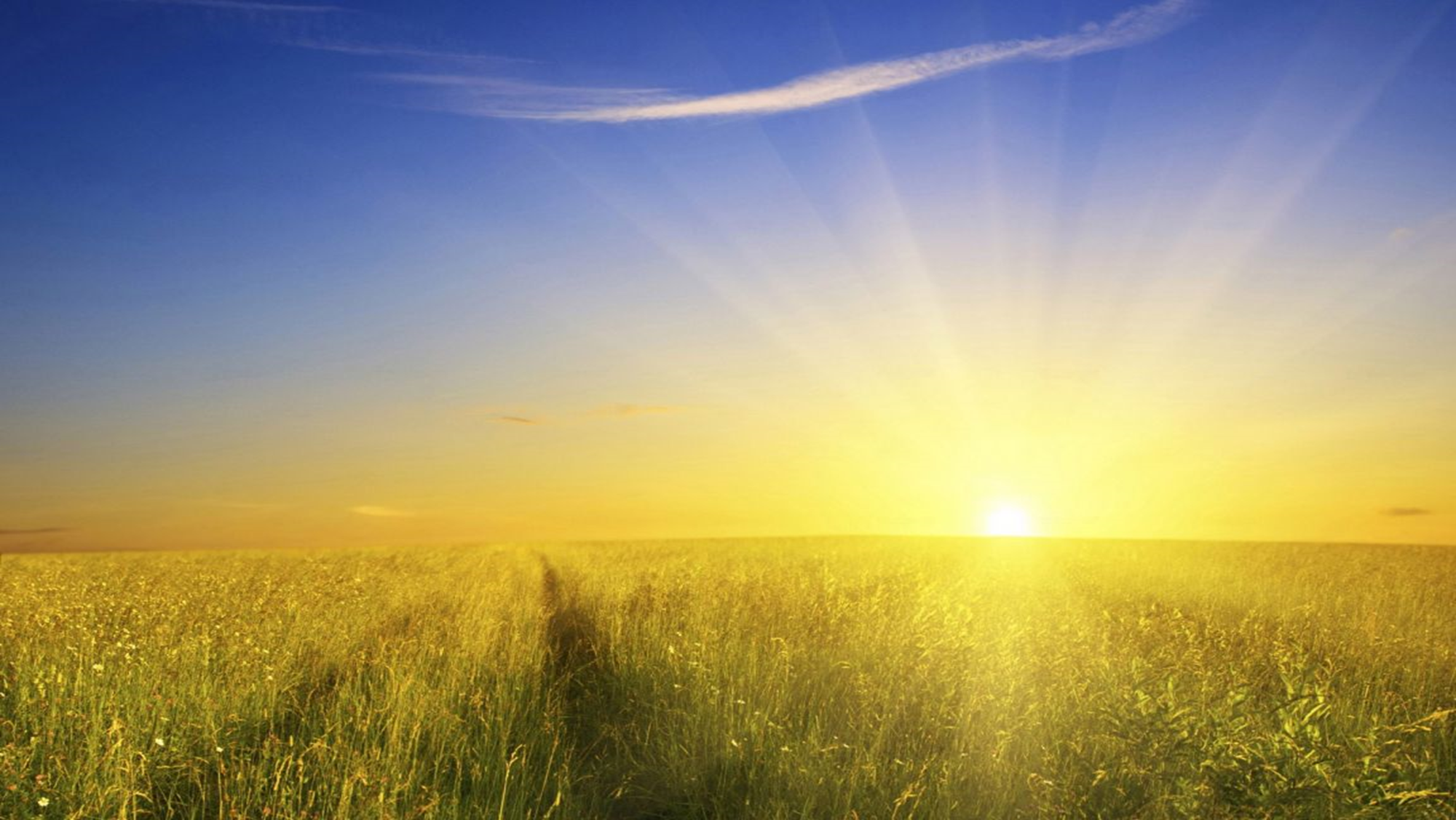 The Glory of Christ
Phil. 2:6-11
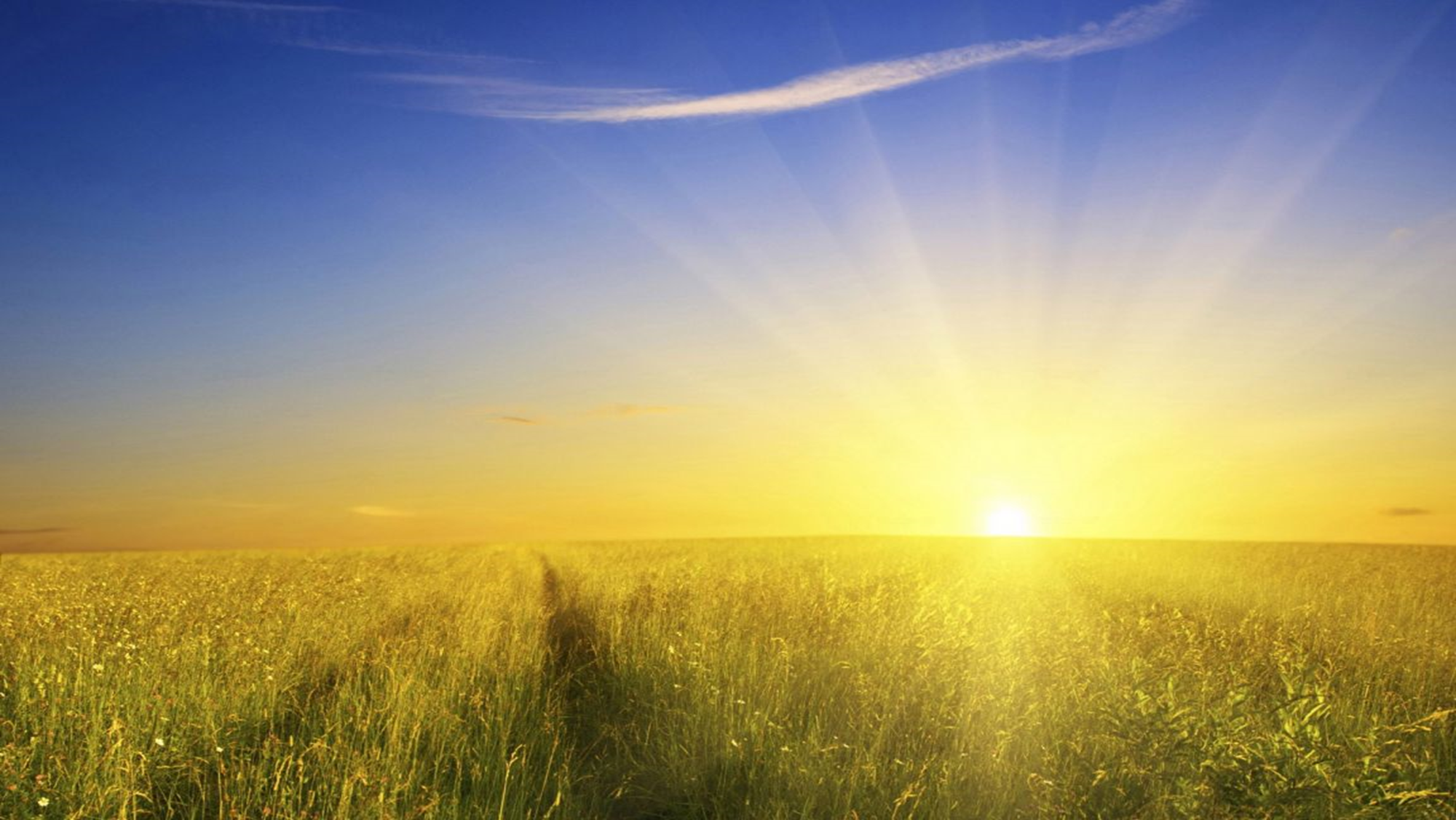 The Glory of Christ
This section of Scripture speaks to the glory of Christ.
Christ’s glory is something to:
Honor
Celebrate
Take pleasure in it. 
What makes Christ so glorious?
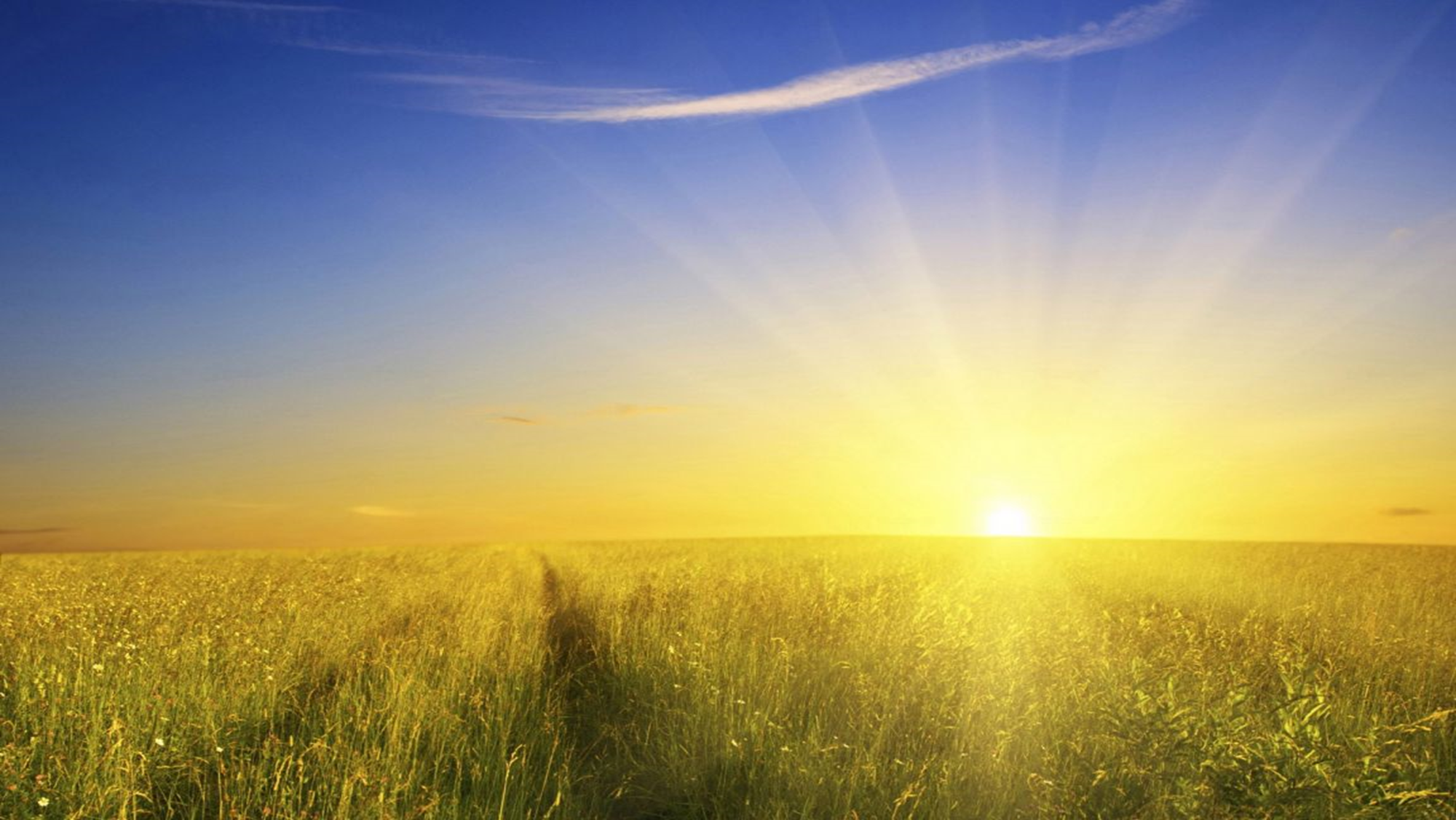 The Glory of Christ
This glory of Christ is seen in his……………………..
HUMILIATION
State of Mind
Not something to be grasped!
State of Being
His humiliation
His incarnation
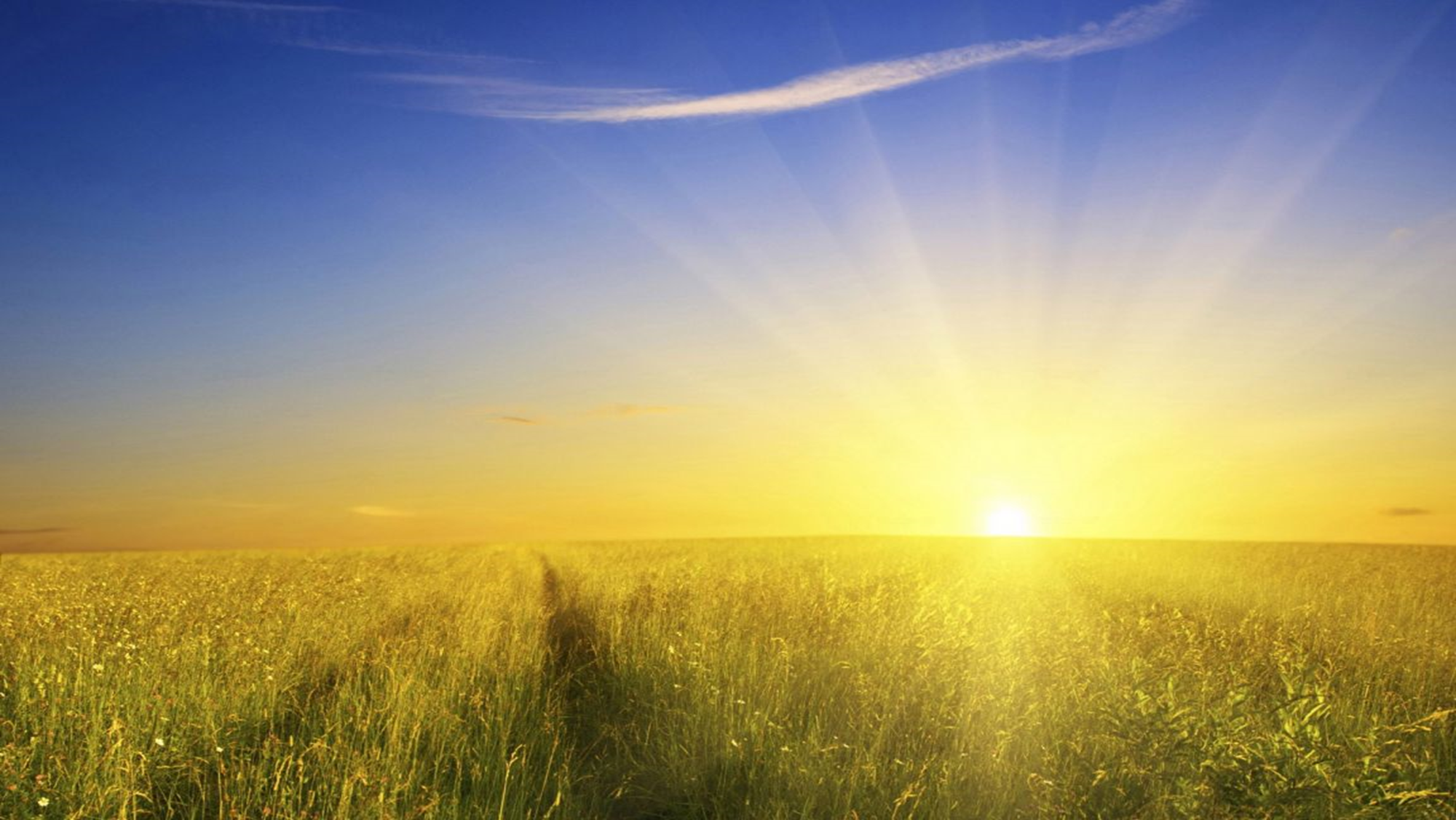 The Glory of Christ
This glory of Christ is seen in his……………………..
EXALTATION
Exaltation by God
New estate
Great name
Exaltation by man and creation
By submission
By confession- Universality, Contents, and Result of it.